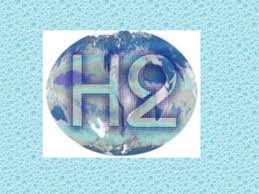 « Миға шабуыл»
Заттар нешеге жіктеледі?  Жай және күрделі заттар дегеніміз не?
Химиялық элемент дегеніміз не? Оттек элементіне сипттама беріп көрелік( аты, таңбасы, сал.ат.массасы, молекуласы, сал.мол.массы,валенттілігі, периодтық кестеде орны )
Химиялық реакцияның неше типі бар? Атаңыз
Термохимиялық реакция дегеніміз қандай реакция,ол нешеге жіктеледі?
«Мені тап»
Мен судың арғы тегімін,
Серігімін оттек атты серінің.
Ежелден ең жеңіл газбын,
Оттекке қарағанда азбын.
    1 пайыз ғана жер бетіне тарағам,
     Ғаламшарда  92 пайызбын.
     Бармын газбен көмір,мұнайда,
     Болашақта өзім отын бола алам.
Сутек. Сутектің табиғатта таралуы және алынуы.
Сутек
Химиялық таңбасы :   
     Н ,  Ar ( Н ) = 1,008  м.а.б.                 
     Н2 , Mr (Н2) = 2 м.а.б.
     Н2   ↑,  суда А.Е (100лсуда -  2л Н2 ериді).
Жер бетінде оттекке қарағанда сутек едәуір аз.Ең көп тараған қосылысы- Н2О
 Күн жүйесі планеталарының 92%-ін сутек атомы құрады.
  Сутектің жер қыртысында газ күйіндегі метанның, қатты тас көмірдің, сұйық күйдегі мұнайдың, көптеген минералдар мен тау жыныстарының құрамында оттекпен қатар сутек те кіреді. Жер қыртысындағы сутектің массалық үлесі 1 %. Ол аз болып көрінгенмен, шындығында жердегі әр 100 атомның, шамамен, 10 атомы сутектің үлесіне келеді.
Жер қыртысындағы сутектің мөлшері:
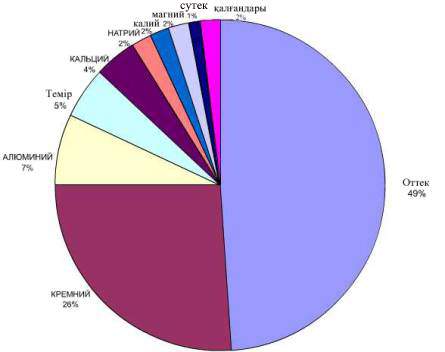 Сутектің алынуы
1776 жылы ағылшын ғалымы Г.Кавендиш сутектің қасиетін анықтап,басқа газдардан айырмашылығын анықтап берген.
1731 - 1810
АНТУАН  ЛОРАН  ЛАВУАЗЬЕ
Француз ғалымы А. Лавуазье сутекті алғаш судың құрамынан бөліп алды және судың құрамы сутек пен оттектен тұратындығын дәлелдеді. Ол сутектің жай зат екенін анықтап, оған “гидрогениум” деп ат берген. Латынша бұл “су тудырушы” дегенді білдіреді.
1743  -  1794
Өнеркәсіпте алынуы:
Жер бетінде су кең тарағандықтан өнеркәсіпте сутекті алудың негізгі әдісі – суды тұрақты электр тогының көмегімен айыру болып табылады.
      2H 2O =   2H2  + O2 
CH4 +  2H2O = CO2 +  4H2  -165 кДж
Зертханада алынуы:
Zn + H 2SO4 =  ZnSO4  +    H2  ↑        
Zn + 2 HСІ   =  ZnCl2   +     H2  ↑  
Белсенді ме.  +  Қышқыл     =   тұз   +  сутек 
 
         Са  +  2 Н2О   =   Cа ( ОН )2  +  Н2↑
        2Nа + 2 Н2О   =   2 Nа ОН    +   Н2↑
Белсенді ме.  +   Су     =   тұз   +  сутек
Ауаны ығыстыру әдісі
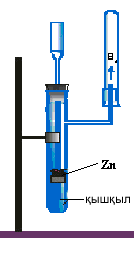 Суды ығыстыру әдісі
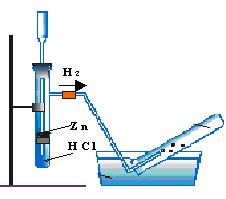 Кипп аппараты
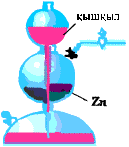 Тест
1.Сутектің химиялық таңбасы: 
А) Н      ә) Не           б) Сu           в) Si                  
 
2.Күн жүйесі планеталарының қанша пайызын сутек атомы   құрайды? 
А)25%      ә)32%       б)24%           в)92% 
 
3.Сутекті ең алғаш алған ғалым? 
А) Ломоносов          ә) Менделеев        б) Кавендиш                в) Лавуазье
4.Сутек латынша қандай мағынаны береді: 
А)түтінді газ               ә)су тудырушы       б)қопарғыш газ       в)су тасушы      
 
5.Сутекті өнеркәсіпте алу жолы: 
А)электр тоғы арқылы                        ә)белсенді металдан
Б)ауаны ығыстыру арқылы                в)айдау арқылы
Үйге тапсырма:
§30  № 1-12